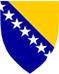 BOSNA I HERCEGOVINAFederacija Bosne i HercegovineFederalno ministarstvo financija – finansijaPOREZNA UPRAVA FEDERACIJE BIH
POREZNI SISTEM BOSNE I HERCEGOVINE 
I POREZNA UPRAVA 
FEDERACIJE BOSNE I HERCEGOVINE
Mr.sc. Jasmina Hurić-Bjelan - rukovodilac Sektora za planiranje, analize, izvještavanje i fiskalizaciju - pomoćnik direktora
MA prava, Vernes Šikalo - federalni porezni insprektor - Sektor za registraciju, kontrolu i naplatu doprinosa
Posjeta studenata Pravnog fakulteta Univerziteta u Sarajevu, 
Sarajevo, 26.12.2019. godine, Središnji ured Sarajevo
1
POREZNI SISTEM BOSNE I HERCEGOVINE
Postojeća struktura poreznog sistema BiH određena je strukturom vlasti prema Ustavu Bosne i Hercegovine. 
Potpisivanjem Dejtonskog mirovnog sporazuma 1995., Bosna i Hercegovina je predviđena kao samostalna suverena država koja se sastoji od dva entiteta, Federacije Bosne i Hercegovine (FBiH) i Republike Srpske (RS). 
Odlukom Visokog predstavnika u 1999. osnovan je Brčko Distrikt kao administrativna jedinica lokalne samouprave pod suverenitetom države BiH. 
Osim Ustava BiH, svaki od entiteta ima svoj ustav, kojim se između ostalog reguliše i fiskalno uređenje. 
Direktni porezi i doprinosi u BiH su na nivou entiteta, a indirektni porezi su na državnom nivou.
2
Tax Administration of the Federation of Bosnia and Herzegovina
Jedna od osnovnih podjela poreza je podjela na indirektne i direktne poreze. 
Pod direktnim porezima se obično smatraju oni porezi koje porezni obveznici sami plaćaju. Pod indirektnim se smatraju oni porezi koje neki posrednik obračunava i naplaćuje. 
U smislu Zakona o sistemu indirektnog oporezivanja u BIH  pod indirektnim porezima se podrazumjevaju: uvozne i izvozne dažbine, akcize, porez na dodatnu vrijednost i sve druge poreze zaračunate na robu i usluge, uključujući i poreze na promet i putarinu. 
Direktni porezi se uređuju propisima na nivu entiteta Federacije BIH, Republke Srpske i Distrikta Brčko i kantona a indirektni porezi se uređuju propisima na nivou držvave BIH. U BiH su zastupljeni sljedeći direktni porezi (porez na dobit, porez na dohodak, porez na imovinu, porez na nasljeđe i poklon i dr.) i doprinosi (za penziono-invalidsko osiguranje, zdravstveno osiguranje, osiguranje od  nezaposlenosti i za dječiju zaštitu).
Porezni zakoni na nivou BiH
Zakon o sistemu indirektnog oporezivanja u BiH
Zakon o Upravi za indirektno oporezivanje
Zakon o postupku indirektnog oporezivanja
Zakon o postupku prinudne naplate
Zakon o carinskoj politici BiH
Zakon o carinskim prekršajima
Zakon o carinskoj tarifi BiH
Zakon o porezu na dodatu vrijednost
Zakon o akcizama u BiH 
Zakon o uplatama na jedinstveni račun i raspodjeli prihoda
Porezni zakoni na nivou  Federacije BiH
Zakon o Poreznoj upravi Federacije BiH 
Zakon o porezu na dobit
Zakon o porezu na dohodak 
Zakon o doprinosima
Zakon o jedinstvenom sistemu registracije, kontrole i naplate doprinosa
Zakon o fiskalnim sistemima
Zakon o igrama na sreću 
Zakon o visini stope zatezne kamate na javne prihode
Porezni zakoni na nivou kantona u Federaciji BiH
Zakoni o porezu na imovinu, naslijeđe i poklon
Zakon o porezu na promet nepokretnosti i prava
Porezni zakoni na nivou  Republike Srpske
Zakon o Poreskom postupku Republike Srpske
Zakon o porezu na dobit
Zakon o porezu na dohodak
Zakon o doprinosima
Zakon o fiskalnim kasama
Zakon o porezu na nepokretnosti
Zakon o porezima na imovinu 
Zakon o igrama na sreću
Zakon o porezima na upotrebu, držanje i nošenje dobara
Zakon o penzijsko invalidskom osiguranju 
Zakon o zdravstvenom osiguranju 
Pravilnik o registraciji u jedinstvenom sistemu registracije, kontrole i naplate doprinosa
NADLEŽNOSTI POREZNE UPRAVE
Porezna uprava kao izvršni organ nadležna je za primjenu Zakona o Poreznoj upravi Federacije BiH i drugih poreznih zakona i podzakonskih akata, prije svega:

Zakona o porezu na dobit („Službene novine Federacije BiH”, broj: 15/16), 
Pravilnik o primjeni Zakona o porezu na dobit („Službene novine Federacije BiH“, broj:67/16 88/16,11/17,96/17 i 94/19),
Zakona o porezu na dohodak („Službene novine Federacije BiH“, broj: 10/08, 9/10, 44/11, 7/13 i 65/13), 
Pravilnik o primjeni Zakona o porezu na dohodak (“Službene novine Federacije BiH”, broj: 67/08, 4/10, 86/10, 10/11, 53/11, 20/12, 27/13, 71/13,  90/13, 45/14, 52/16, 59/16, 38/17,3/18 i 30/18), Zakona o doprinosima („Službene novine Federacije BiH”, broj: 35/98, 54/00, 16/01, 37/01, 1/02, 17/06, 14/08, 91/15, 104/16 i 34/18),
Pravilnik o načinu obračunavanja i uplate doprinosa (“Službene novine Federacije BiH“, broj: 64/08, 81/08, 98/15, 6/17,38/17 i  39/18),  
Zakona o Jedinstvenom sistemu registracije, kontrole i naplate doprinosa („Službene novine Federacije BiH“, broj: 42/09, 109/12, 86/15 i 30/16), 
Pravilnik o podnošenju prijava za upis i promjene upisa u Jedinstveni sistem registracije, kontrole i naplate doprinosa (''Službene novine Federacije BiH“, broj: 73/09, 38/10, 77/10, 9/11, 1/13, 83/14, 1/15, 48/16 i 25/17),  Zakona o igrama na sreću („Službene novine Federacije BiH“, broj: 48/15 i 60/15), 
Zakona o fiskalnim sistemima („Službene novine Federacije BiH“, broj: 81/09) i  
Kantonalnih zakona, drugih zakona i podzakonskih akata;
Porezna uprava nadležna je za provođenje i izvršavanje aktivnosti iz oblasti svih vrsta federalnih, kantonalnih, gradskih i općinskih poreza i doprinosa, taksi, posebnih naknada, članarina turističkih zajednica, članarina obrtničkih komora i novčanih kazni za porezne prekršaje.

Unutrašnja organizacija Porezne uprave, vrste organizacijskih jedinica, njihova nadležnost, sistematizacija radnih mjesta sa opisom poslova grupisanih prema vrsti, stepenu složenosti, odgovornosti i drugim uslovima za njihovo izvršenje utvrđena je Pravilnikom o unutrašnjoj organizaciji Porezne uprave koji je u primjeni od juna 2013. godine.
POREZ NA DOHODAKPravni temelj:Zakon o porezu na dohodak (“Službene novine Federacije BiH”, broj: 10/08, 9/10, 44/11, 7/13 i 65/13)       - stupio na snagu 13.03.2008. godine       - primjena od 01.01.2009. godinePravilnik o primjeni Zakona o porezu na dohodak (“Službene novine Federacije BiH”, broj: 67/08, 4/10, 86/10, 10/11, 53/11, 20/12, 27/13, 71/13, 90/13, 45/14 i 59/16)	   - stupio na snagu 31.10.2008. godine	   - primjena od 01.01.2009. godine – osim člana 72. Pravilnika koji   		se primjenjuje od 31.10.2008. godine
Tax Administration of the Federation of Bosnia and Herzegovina
12
Elementi poreza na dohodak:Porezni obveznikPorezni periodPredmet oporezivanjaStopa poreza  Porezna osnovica

Porezni obveznik - fizička osoba - REZIDENT 

Fizička osoba koja ima prebivalište na teritoriji Federacije

Fizička osoba koja na teritoriji Federacije neprekidno ili u prekidima boravi 183 ili više dana u bilo kojem poreznom periodu

Fizička osoba koja ima prebivalište u Federaciji, a po osnovu obavljanja nesamostalne djelatnosti izvan područja Federacije ostvaruje prihode iz Federalnog budžeta i/ili budžeta BiH

Porezni obveznik - fizička osoba NEREZIDENT: 
Nerezident koji ostvaruje prihod u Federaciji 

Fizička osoba koja na teritoriji Federacije nema prebivalište i stalno boravište, a koje na teritoriji Federacije boravi manje od 183 dana
13
Porezni period
kalendarska godina
kraće od kalendarske godine
ako rezident u toku kalendarske godine postane nerezident ili obratno
Prema odredbama Zakona, postaje ili prestaje rezidentu svojstvo poreznog obveznika

Predmet oporezivanja:
nesamostalne djelatnosti,
samostalne djelatnosti,
imovine i imovinskih prava,
ulaganja kapitala,
učešća u nagradnim igrama i igrama na sreću

Porezna osnovica i stopa poreza
ukupno oporezivi prihodi stečeni u jednom poreznom periodu - ukupni odbici koji se mogu priznati u vezi sa sticanjem tog prihoda (preneseni gubitak, rashodi nužni za sticanje tog prihod i lični odbitak) = porezna osnovica
Prihodi i rashodi na osnovu kojih se utvrđuje oporezivi dohodak utvrđuju se po principu blagajne
Stopa poreza na dohodak iznosi 10%
14
POREZ NA DOBIT

Pravni temelj: Zakon o porezu na dobit („Službene novoine Federacije BiH“, broj:15/16)

Porezni obveznik:

-Obveznik poreza na dobit je privrednodruštvo i drugo pravno lice rezident Federacije koji privrednu djelatnost obavlja samostalno i trajno prodajom proizvoda i/ili pružanjem usluga na tržištu u Federaciji, Republici Srpskoj, Brčko Distriktu Bosne i Hercegovine ili na inozemnom tržištu radi ostvarivanja dobiti.
-Obveznik poreza na dobit je i podružnica pravnog lica iz Republike Srpske i Brčko Distrikta, a koja je registrirana na teritoriji Federacije, za dobit koju ostvari poslovanjem u Federaciji.
-Obveznik poreza na dobit je i poslovna jedinica nerezidentnog pravnog lica koja posluje putem stalnog mjesta poslovanja na teritoriji Federacije i koja je rezident Federacije.
-Obveznik je i nerezident na osnovu ostvarenog prihoda od rezidenta Federacije.
15
POREZNA OSNOVICA
Porezna osnovica utvrđuje se u poreznom bilansu usklađivanjem rashoda i prihoda i kapitalne dobiti/gubitka iskazanih u finansijskim izvještajima na način propisan ovim zakonom.

Iznos poreza na dobit se izračunava množenjem porezne osnovice stopom poreza na dobit.

POREZNA STOPA
Porez na dobit plaća se po stopi od 10% na poreznu osnovicu utvrđenu u poreznom bilansu.

POREZNI PERIOD
Porez na dobit se obračunava na poreznu osnovicu u skladu sa odredbama ovog zakona za porezni period koji je jednak kalendarskoj godini.
16
DOPRINOSI ZA SOCIJALNO OSIGURANJE
Pravni temelj: Zakon o doprinosima („Službene novine Federacije BiH”, broj: 35/98, 54/00, 16/01, 37/01, 1/02, 17/06, 14/08, 91/15, 104/16 i 34/18),
Vrste doprinosa
Doprinosi za penzijsko   osiguranje
Doprinosi za osnovno zdravstveno osiguranje
Doprinosi za osiguranje u slučaju nezaposlenosti

Članom 14. Zakona o doprinosima definisano je da vršenje kontrole, obračuna i uplate doprinosa u nadležnosti Porezne Uprave Federacije BiH.

Prema odredbama Zakona o doprinosima obveznici doprinosa  su sva fizička lica-rezidenti Federacije. 
-Svako fizičko lice koje je na teritoriji Federacije u radnom odnosu kod pravnog ili fizičkog lica – rezidenta Federacije,
-Lice koje je izabrano ili imenovano na javnu ili drugu dužnost i za obavljanje te dužnosti ostvaruje plaću ili drugu naknadu koja se tretira kao plaća,
-Lice koje je na teritoriji Federacije zaposleno kod pravnog ili fizičkog lica-nerezidenta Federacije, međunarodne organizacije i ustanove ili stranog diplomatskog i konzularnog predstavništva, ako međunarodnim ugovorom nije drugačije određeno
17
-Lice koje je od strane pravnog ili fizičkog lica-rezidenta Federacije, kod kojeg je u radnom odnosu, upućeno na rad ili stručno usavršavanje u inostranstvo, ako nije obavezno osigurano po propisima države u koju je upućeno ili ako međunarodnim ugovorom nije drugačije određeno,
-Lice koje je zaposleno u inostranstvo kod inostranog poslodavca, ako nije obavezno osigurano kod inostranog nosioca socijalnog osiguranja,
-Druga fizička lica koji su rezidenti Federacije BiH u skladu sa zakonodavstvom iz oblasti penzionog i invalidskog osiguranja, zdravstvenog osiguranja i osiguranja od nezaposlenosti. 

OSNOVICA DOPRINOSA
-Plata zaposlenog;
-Plata ili druga naknada funkcionera koja zamjenjuje platu;
-Naknada plate za prekid rada koju nije prouzrokovao radnik;
-Naknada plate za vrijeme praznika za koje se po zakonu ne radi;
-Naknada plate za vrijeme odsustva sa posla zaposlenika u vrijeme korištenja godišnjeg odmora;
-Naknada plate za vrijeme odsustva sa posla u skladu sa zakonom, kolektivnim ugovorom i dr;
-Naknada plate za vrijeme odsustva zaposlenika sa posla radi obrazovanja i stručnog osposobljavanja i prekvalifikacije zaposlenika;
-Naknada plate u slučajevima privremene spriječenosti za rad usljed bolesti do 42 dana;
Tax Administration of the Federation of Bosnia and Herzegovina
18
STOPE DOPRINOSA

Na teret obveznika doprinosa iz osnovice:

17,00 % za penziono invalidsko osiguranje 
12,50% za osnovno zdravstveno osiguranje.
1,5% za osiguranje od nezaposlenosti.

Na teret poslodavca na osnovicu:
6,00 % za penziono invalidsko osiguranje
4,00 % za osnovno zdravstveno osiguranje
0,5 % za osiguranje od nezaposlenosti.

Za poduzetnike stope doprinosa su:

Penziono invalidsko osiguranje 23%
Zdravstveno osiguranje 16,5%
Osiguranje od nezaposlenosti 1,5%
Tax Administration of the Federation of Bosnia and Herzegovina
19
SARADNJA INSTITUCIJA

Porezni organi su obavezni međusobno sarađivati prilikom izvršavanja dužnosti vezanih za provođenje i izvršavanje poreznih zakona. 
Porezni organi i druge vladine institucije i organi u Federaciji obavezni su međusobno sarađivati, bez nadoknade, u izvršavanju dužnosti poreznih organa, te su dužni razmjenjivati informacije 
Porezna uprava kad utvrdi činjenice i (ili) okolnosti koje daju povoda sumnji o postojanju krivičnih djela iz oblasti poreza, proslijedit će relevantne dokaze i preporuke nadležnom tužilaštvu.
Na zahtjev Porezne uprave, federalni i kantonalni organi nadležni za unutrašnje poslove dužni su, bez nadoknade, osigurati neophodnu pomoć za izvršenje poreznih aktivnosti.
Pružanje međunarodne pravne pomoći zasniva se na međunarodnim ugovorima.

Ako nije sklopljen međunarodni ugovor, pravna pomoć se pruža po sljedećim uvjetima:
ako postoji uzajamnost,
ako se država koja prima pravnu pomoć obaveže da će primljene obavještenja i dokumentaciju koristiti samo u svrhu poreznog, prekršajnog i krivičnog postupka, kao i da će ta obavještenja i dokumentacija biti dostupni samo onim licima, organima uprave i sudovima koji vode navedene postupke,
ako dostavljanje podataka ne ugrožava javni poredak i druge bitne interese Federacije, da ne postoji opasnost odavanja trgovinske, industrijske, tehnološke ili profesionalne tajne, kao i da davanje podataka neće poreznom obvezniku uzrokovati štetu nespojivu sa svrhom pravne pomoći.
PRAVA I OBAVEZE POREZNE UPRAVE:
Zaposlenici, u okviru svojih ovlaštenja utvrđenih zakonima Federacije, imaju obaveze i pravo da:
se strogo pridržavaju svih zakona Federacije;
vode evidenciju o poreznim obveznicima;
utvrđuju poreznu obavezu poreznog obveznika na osnovu njegove porezne prijave, njegovih poslovnih knjiga i evidencija-
traže izvršavanje naloga za plaćanje, te u slučaju neplaćanja ili nepravilnog plaćanja, primjenjuju mjere, na zakonom propisani način, kako bi se osiguralo izvršenje ovih naloga;
obavljaju inspekcijski nadzor, izvršavaju aktivnosti prinudne.
u skladu sa procedurama ovog zakona zahtijevaju od poreznih obveznika i drugih lica da daju izjavu i predoče dokumente i druge informacije neophodne za provedbu poreznih zakona;
u skladu sa procedurama iz člana 9. zakona, uđu u prostorije u kojima se nalaze ili bi se mogle nalaziti knjige i evidencije ili drugi predmeti potrebni za provedbu poreznih zakona.
 provode porezne istrage i prikupljaju informacije o mogućim poreznim prekršajima i krivičnim djelima, te nadležnim organima podnose prijave u vezi sa poreznim prekršajima i krivičnim djela;
 ''izdaju prekršajne naloge'' za porezne prekršaje propisane u ovom ili bilo kojem drugom poreznom zakonu;
prosljeđuju informacije, uključujući porezne tajne, koje su otkrivene tokom porezne istrage 
koriste usluge stručnjaka ili vještaka za pomoć u istragama ili određivanju tačnih poreznih obaveza kada takvo stručno znanje nije dostupno u okviru poreznih organa;
 čuvaju porezne tajne, osiguraju da angažirani vještaci i stručnjaci ne otkrivaju porezne tajne i poštuju pravila o arhiviranju informacija o poreznim obveznicima
NAJVAŽNIJE FUNKCIJE POREZNE UPRAVE
Registar poreznih obveznika
Razrez porezne obaveze
Postupak prinudne naplate
Inspekcijski nadzor
Uspostva Jedinstvenog sistema registracije, kontrole i naplate doprinosa

''Porezna obaveza je obaveza poreznog obveznika da plati porez, doprinose, takse i novčane kazne uključujući i pripadajuće kamate u skladu sa poreznim zakonima i zakonima kojima se uređuju pitanja doprinosa i odnosnih taksi i novčanih kazni.“

Razrez porezne obaveze je unos iznosa porezne obaveze poreznog obveznika u evidenciju Porezne uprave.
Prinudna naplata
Postupci prinudne naplate se definiraju kao mjere koje se poduzimaju da bi se osiguralo izmirenje porezne obaveze.
Postupci prinudne naplate se mogu primjenjivati samo na onu poreznu obavezu za koju je uručen nalog za plaćanje od Porezne uprave u skladu sa članom 41.  zakona, a ta porezna obaveza nije izmirena na vrijeme. 
Postupak prinudne naplate počinje dan nakon dana kada je rok za plaćanje porezne obaveze iz naloga za plaćanje istekao.
Rješenje o pokretanju postupka prinudne naplate predstavljat će pravnu osnovu za izvršenje prinudne naplate.
Postupci obezbjeđenja naplate obaveze
Utvrđivanje hipoteke na imovinu
Blokada računa
Naplata porezne obaveze iz prodaje vrijednosnih papira
Naplata porezne obaveze iz imovine
INSPEKCIJSKI NAZOR
Inspekcijski nadzor je ispitivanje i utvrđivanje tačne porezne obaveze poreznog obveznika od inspektora ili drugih ''zaposlenika'' Porezne uprave ovlaštenih za obavljanje inspekcijskog nadzora, ''u skladu sa zakonom“
Tokom svakog inspekcijskog nadzora, Porezna uprava je dužna razjasniti sve okolnosti i činjenice bitne za obim kontrole na način koji odredi Porezna uprava, uključujući okolnosti i činjenice koje idu u korist poreznom obvezniku. 
U roku od osam (8) radnih dana po završetku kontrole, ovlašteni porezni radnik će sačiniti i poreznom obvezniku dostaviti zapisnik sa nalazima činjeničnog i pravnog stanja, kao i obrazloženje kako takvi nalazi utiču na poreznu osnovicu i poreznu obavezu poreznog obveznika.
 Porezni obveznik može uložiti prigovor na zapisnik sačinjen u postupku kontrole. Prigovor se podnosi inspektoru ili drugom ovlaštenom radniku Porezne uprave u roku od pet (5) radnih dana od dana prijema zapisnika
Ako prilikom kontrole zaposlenik Porezne uprave otkrije da porezni obveznik posluje nezakonito, tada će ovo predstavljati osnov za privremeno obustavljanje poslovnih aktivnosti poreznog obveznika pečaćenjem njegovih poslovnih prostorija. Nezakonito poslovanje u smislu ovog zakona uključuje poslovanje bez dozvole, neprijavljivanje zaposlenika, poslovanje sa robom kojoj se ne zna porijeklo, neevidentiranje prometa u skladu sa poreznim zakonima i onemogućavanje ovlaštenim zaposlenicima da u skladu sa ovim zakonom izvrše inspekcijski nadzor ili neku drugu zakonom propisanu radnju.
REGISTRACIJA POREZNIH OBVEZNIKA
Svi porezni obveznici moraju imati identifikacioni broj poreznog obveznika u skladu sa podzakonskim aktima. 
Identifikacioni broj poreznog obveznika koji je dodijeljen nekom licu bit će jedinstven i jedini broj tog lica u svrhu svih poreza i za sve porezne organe. 
Nakon završetka registracije poreznog obveznika, Porezna uprava će tom poreznom obvezniku izdati uvjerenje o registraciji. Predstavništvo stranog pravnog lica ili organizacije u Federaciji registrirat će se kod poreznog ureda u okviru čije se nadležnosti nalazi lokacija sjedišta tog predstavništva.
Tax Administration of the Federation of Bosnia and Herzegovina
27
USPOSTAVA JEDINSTVENOG SISTEMA

Zakonodavna tijela Federacije u 2009. godini donijela su Zakon o jedinstvenom sistemu registracije, kontrole i naplate doprinosa koji je objavljen u službenim novinama Federacije BiH broj:42/09, njegova primjena je započela 01.01.2010. godine. 
U okviru jedinstvenog sistema formira se baza podataka koja je jedinstvena evidencija o svim obveznicima uplate doprinosa i osiguranim licima,  podacima neophodnim za kontrolu i naplatu uplate doprinosa i podacima za ostvarivanje prava po osnovu obaveznog i dobrovoljnog osiguranja. 
čija je funkcija obrada, unos, usklađivanja i razmjene podataka o doprinosima, kontrola uplate doprinosa i dostavljanih podataka, te davanje informacija obveznicima uplate doprinosa i osiguranim licima
28
O POREZNOJ UPRAVI FEDERACIJE BIH
Porezna uprava Federacije BiH je uprava u sastavu Federalnog ministarstva finansija. 
Ovakva organizacija Porezne uprave postoji od 2002. godine, kada je donesen Zakon o Poreznoj upravi Federacije BiH. 
Porezna uprava Federacije BiH je organizovana na dva nivoa, i to na nivou Središnjeg ureda sa sjedištem u Sarajevu i na nivou deset (10) kantonalnih poreznih ureda sa pripadajućim poreznim ispostavama (73 ispostave). 
Poreznom upravom Federacije BiH rukovodi
v.d. direktor Mr.sci. Šerif Isović, 
a zamjenik direktora je Slobodan Vukoja, dipl. oec. 
Porezna uprava Federacije BiH nadležna je za provođenje zakona iz oblasti direktnih poreza i drugih javnih prihoda (doprinosi i ostali prihodi za koje su nadležni entiteti).
Tax Administration of the Federation of Bosnia and Herzegovina
29
Središnji ured Sarajevo
Kantonalni uredi
Kantonalni porezni ured Bihać
Kantonalni porezni ured Orašje
Kantonalni porezni ured Tuzla
Kantonalni porezni ured Zenica
Kantonalni porezni ured Goražde
Kantonalni porezni ured Novi Travnik
Kantonalni porezni ured Mostar
Kantonalni porezni ured Ljubuški
Kantonalni porezni ured Sarajevo 
Kantonalni porezni ured Livno.
Služba  direktora
Služba za internu reviziju
Sektor za administrativne i zajedničke poslove
Sektor za planiranje, analize, izvještavanje i fiskalizaciju
Sektor za pravna pitanja, registraciju, porezna mišljenja i edukaciju 
Sektor za inspekcijski nadzor, obavještavanje i istrage
Sektor za prinudnu naplatu 
Sektor za informacionu tehnologiju
Sektor  za registraciju, kontrolu i naplatu doprinosa
31
USLOVI RADA – KADROVSKI RESURSI
1.744 sistematizovana radna mjesta,
1.265 zaposlenika na dan 30.11.2019,
Prosječna starost zaposlenih je 50 godina, a u 2016. je bila 55 godina,
479 ili 27,46% nedostaje zaposlenika u odnosu na sistematizaciju,
1.332 zaposlenika odobreno budžetom za 2019,
67 zaposlenika manje od broja odobrenog budžetom,
130 zaposlenika prosječno mjesečno bilo na bolovanju,  
5 umrla, 
44 penzionisanih,
155 zaposlenika će u naredne tri godine otići u redovnu penziju (2019 – 44, 2020 – 56 i 2021 – 55 zaposlenika),
Nedostatak kadrova u 2019. ublažen je trenutnim angažovanjem 31 volontera čije troškove snose drugi subjekti i 5 pripravnika.
Preko 1000 zaposlenika prošlo internu edukaciju iz 22 tematskih oblasti.
PREGLED PRIORITETNIH ZADATAKA I STRATEŠKIH CILJEVA
Pravedna, racionalna i efikasna naplata javnih prihoda pravilnom primjenom poreznih zakona i razvijanje koncepta dobrovoljnog prijavljivanja i plaćanja poreznih obaveza
Smanjenje porezne evazije, borba protiv sive ekonomije i povećanje porezne discipline 
Uspostavljanje tačnog registra poreznih obveznika i poreznog knjigovodstva
Jačanje ugleda i povjerenja poreznih obveznika u instituciju Porezne uprave
Unapređenje, razvoj i održavanje informacionog sistema Porezne uprave u skladu sa novim poslovnim procesima i promjenama 
Kontinuirani razvoj i upravljanje kvalitetom pružanja usluga poreznim obveznicima
Reorganizacija aktivnosti organizacionih jedinica, procesa i procedura rada Porezne uprave FBiH i zapošljavanje stručnog i obrazovanog kadra koji  će potpomoći modernizaciji Porezne uprave FBiH
33
MISIJA I VIZIJA POREZNE UPRAVE FEDERACIJE BIH
MISIJA
Potpuna primjena važećih zakona i podzakonskih propisa u postupku pravednog, racionalnog i efikasnog utvrđivanja i naplate poreznih obaveza, transparentna saradnja sa poreznim obveznicima  i poštivanje njihovih prava i obaveza.
VIZIJA
Porezna uprava Federacije BiH želi biti pravedan, racionalan i efikasan porezni organ koji će biti pouzdan partner poreznim obveznicima i obavljati efikasnu naplatu javnih prihoda. Porezna uprava Federacije BiH teži izgradnji pravednog, jasnog i stabilnog poreznog sistema koji će odgovoriti potrebama razvoja zemlje. 
 
Temeljne vrijednosti i etička načela Porezne uprave Federacije BiH su:
 
Dosljedna i obostrana primjena zakonskih propisa od strane poreznih obveznika i Porezne uprave
Pošteno, pravedno, nepristrasno postupanje i povjerenje između poreznih obveznika i Porezne uprave
Efektivnost u radu i učinkovita naplata javnih prihoda
Transparentno i blagovremeno izvještavanje o radu i aktivnostima Porezne uprave
Profesionalnost i stručnost na najvišem mogućem nivou
Poštivanje etičkog kodeksa uposlenika radi zaštite interesa institucije i zajedničkih vrijednosti
34
NAPLATA JAVNIH PRIHODA U PERIODU 2014 - 2018.
Najznačajniji pokazatelji uspješnog rada Porezne uprave su rezultati u segmentu naplaćenih javnih prihoda.
Ukupna naplata javnih prihoda za period 01.01.-30.11.2019. godini iznosi 4.795.651.583 KM
Povećanje u odnosu na 2018. godinu iznosi 90.153.257 KM
Povećanje u % u odnosu na 2018. godinu za 1,92%
36
Tax Administration of the Federation of Bosnia and Herzegovina
UKUPNO NAPLAĆENI JAVNIH PRIHODI - PO STRUKTURI -  januar - novembar 2019/2018.
UKUPNO NAPLAĆENI JAVNI PRIHODI - PO KANTONIMA – januar- novembar 2019/2018
NAPLATA JAVNIH PRIHODA, BRUTO DOMAĆI PROIZVOD, BROJ ZAPOSLENIH, PROSJEČNA PLAĆA U FBiH ZA PERIOD 2014 - 2018.
NAPLATA JAVNIH PRIHODA, BRUTO DOMAĆI PROIZVOD, BROJ ZAPOSLENIH, PROSJEČNA PLAĆA U FBiH ZA PERIOD 2014 - 2018.
ŠTO SMO ČINILI DA POSTIGNEMO OVE REZULTATE!
Sproveli reorganizaciju svih poslovnih procesa
Razvili novi sistem izvještavanja podržan reformom informacionog sistema i nizom novih aplikacija i alata za izvještavanje
Napravili novu Strategiju rada Porezne uprave FBiH za period od 2019-2022 sa ključnim strateškim ciljevima
Konstantno smo radili na unapređenju komunikacije sa javnošću 
Ostvarili posebnu saradnju sa medijima koji su u značajnoj mjeri pomogli da jačamo poreznu svijest i disciplinu
Razvili sistem uredskih kontrola
Zauzeli proaktivan pristup u rješavanju svih naših problema
Ojačali saradnju sa međunarodnim institucijama i ...
41
AKTIVNOSTI POREZNE UPRAVE FBIH KOJE ĆE BITI U FOKUSU U NAREDNOM PERIODU
Nastavak aktivnosti za bolji status i položaj Porezne uprave
Konstantan rad na realizaciji vizije da uprava postane pravedna, racionalna, efikasna, transparentna i poštovana institucija
Jačanje ugleda i povjerenja poreznih obveznika u instituciju Porezne uprave 
Razvijanje koncepta dobrovoljnog prijavljivanja i plaćanja poreznih obaveza 
Nastavak aktivnosti na smanjenju porezne evazije i povećanja porezne discipline
Aktivnosti na iznalaženju novih sistemskih rješenja kada je u pitanju redovna i prinudna naplata
Unapređenje, razvoj i održavanje informacionog sistema Porezne uprave sa ciljem značajnije automatizacije procesa u svim segmentima rada, a posebno u pravcu efikasnijih uredskih kontrola i boljeg servisa poreznim obveznicima
Veća zastupljenost elektronskog podnošenja prijava
Unapređenje registra poreznih obveznika i poreznog knjigovodstva
Kontinurana edukacija zaposlenih, razvoj i upravljanje kvalitetom pružanja usluga poreznim obveznicima i građanima
Aktivno učešće u donošenju svih propisa koji se odnose na rad Porezne uprave
Zapošljavanje stručnog i obrazovanog kadra koji će potpomoći modernizaciji Porezne uprave FBiH
42
„BRZE KONTROLE” – AKCIJE
DOPRINOS POREZNE UPRAVE FBIH ZA IZMJENU I DONOŠENJE NOVIH PROPISA
U periodu od 2015 do 2019. godine PUFBIH je učestvovala ili dala inicijative za izmjenu preko 30 propisa, a neki su: 

Zakon o Poreznoj upravi Federacije BiH 
Zakon o porezu na dobit 
Pravilnik o primjeni Zakona o porezu na dobit 
Zakon o doprinosima 
Zakon o porezu na dohodak 
Pravilnik o primjeni Zakona o porezu na dohodak 
Pravilnik o procedurama prisilne naplate 
Zakon o visini stope zatezne kamate	 	 
Zakon o otpisu i naplati poreznog duga
Zakon o Jedinstvenom sistemu registracije, kontrole i naplate doprinosa 
Pravilnik o podnošenju prijava za upis i promjene upisa u Jedinstveni sistem registracije, kontrole i naplate doprinosa
Uredba o načinu i postupku raspolaganja privremeno i trajno oduzetom robom od strane Porezne uprave Federacije BiH 
Zakon o konsolidaciji privrednih društava u Federacije BiH 
Pravilnik o načinu uplate javnih prihoda budžeta i vanbudžetskih fondova na teritoriji Federacije BiH 
Zakon o ugostiteljskoj djelatnosti
Zakon o porezu na promet nepokretnosti i prava u KS  
Zakon o poreznoj administraciji i poreznom postupku 
Pravilnik o uvjetima, postupku i naknadama za mišljenja Porezne uprave 
Zakon o igrama na sreću 
Pravilnik o poreznom knjigovodstvu
DOPRINOS POREZNE UPRAVE FBIH ZA IZMJENU I DONOŠENJE NOVIH PROPISA
Zakon o izvršnom postupku
Zakon o unutrašnjem platnom prometu
Zakon o komunalnim taksama Kantona Sarajevo
Zakon o stečaju
Zakon o privrednim društvima
Zakon o obrtu i srodnim djelatnostima
Pravilnik o dodjeljivanju ID brojeva, registraciji i identifikaciji i evidencijama poreznih  obveznika na teritoriji Federacije BiH 
Zakon o elektronskom potpisu Federacije BiH
Zakon o izmjenama i dopunama Zakona o fiskalnim sistemima 
Zakon o prekršajima  
Pravilnik o tehničkoj ispravnosti automata, načinu obavljanja tehničkog pregleda, protokol i način  spajanja sa serverom PU
AKTIVNOSTI I REZULTATI POREZNE UPRAVE FBIH
Kako bi postigla svoje ciljeve, Porezna uprava je pokrenula niz aktivnosti  s ciljem jačanja porezne svijesti i porezne discipline kroz kontinuirano i transparentno komuniciranje sa širom javnošću, ali i poreznim obveznicima. 
U cilju jačanja porezne svijesti obveznika, Porezna uprava FBiH  je omogućila građanima da anonimno prijave nepravilnosti: nepoštivanje poreznih zakona, zapošljavanje neprijavljenih radnika, neizdavanje fiskalnih računa i drugih koruptivne radnje.
   Uz punu diskreciju prijave se mogu dostaviti putem 
E-maila: sivaekonomija@fpu.gov.ba  i  primjedbe@fpu.gov.ba, 
SMS porukama na broj mobitela: +387 61 724 610 i
besplatnim pozivom na broj: 080 020 333.
U periodu 2016-2018. upućeno je oko 4.000 poziva koji su rezultirali izvanrednim rezultatima u selekciji i odabiru poreznih obveznika za kontrolu. 
Na jačanju porezne discipline uvedene su i „brze akcije“- kontrole koje imaju za cilj da na efikasan način kontrolišu nezakonito poslovanje obveznika, kao i da podignu autoritet i respektabilnost poreznog organa.
46
Tax Administration of the Federation of Bosnia and Herzegovina
PORUKE POREZNE UPRAVE POREZNIM OBVEZNICIMA
Porezna uprava FBiH poziva sve obveznike da posluju legalno, da svoj novac koriste za unapređenje poslovanja, investicije, razvoj, za isplatu plaća zaposlenicima, a ne da teško zarađeni novac troše na plaćanje kazni i kamata. 
Cilj Porezne uprave je da svaki porezni obveznik ispunjava svoje obaveze, da ih dobrovoljno prijavi i plati, da prijavi svakog radnika, zato, molimo obveznike da obaveze izvršavaju blagovremeno, da ih dobrovoljno prijavljuju i plaćaju, da prijave svakog radnika, da posluju u skladu sa važećim propisima, jer je to najbolji i najsigurniji način poslovanja. 
Porezni inspektori osjećaju nelagodu kada zapečate radnju poreznom obvezniku, ali se pečaćenjem radnje obveznik primorava da izvrši prijavu radnika, jer obespravljeni radnik počinje ostvarivati svoja prava u skladu sa važećim zakonima. 
Porezna uprava će na sve načine pomoći obveznicima koji pokažu da imaju namjeru i želju da izvršavaju sve svoje porezne obaveze, a iskazati odlučnost za poduzimanje svih mjera prema onima koji svoje obaveze žele izbjeći i usmjeriti ih na zakonito postupanje.
Porezna uprava želi biti partner poreznim obveznicima i graditi transparentne odnose zasnovane na važećim zakonima.
[Speaker Notes: 47]
PORUKE POREZNE UPRAVE RAČUNOVOĐAMA I REVIZORIMA
Vaša struka može i treba da obavi značajnu ulogu u sprečavanju nelegalnih aktivnosti poreznih obveznika i odgovornih lica, na način da svojim savjetima i radnjama utiče da ova lica ne vrše nezakonite radnje, a da one koji to čine prijavi Poreznoj upravi. 
Porezna uprava poziva računovođe i revizore da rade na način koji služi javnom interesu i da postupaju u skladu sa važećim zakonima, kao i da se suzdrže od bilo kojeg ponašanja koje može štetiti javnom interesu i biti diskreditirajuće za računovodstvenu i revizorsku profesiju i tako zaštite sebe i profesuju koju obavljaju.
Kako ne biste bili učesnici u vršenju nezakonitih aktivnosti pozvamo Vas da Poreznoj upravi prijavite sve nezakonite radnje koje se odnose na izbjegavanje ili neplaćanje javnih prihoda poreznih obveznika kod kojih obavljate djelatnost. 
Odgovornost računovođe nije isključivo u tome da se zadovolje potrebe pojedinačnog poslodavca, nego da se postupa u skladu s važećim propisima i tako djeluje u javnom interesu. 
Budite partner i saveznik Porezne uprave u borbi protiv nezakonitog poslovanja.
PORUKE POREZNE UPRAVE GRAĐANIMA
PUFBiH posebnu zahvalnost duguje građanima koji su dostavili cca 4.000 prijava i svojim informacijama pomogli u otkrivanju raznih oblika nepravilnosti.
PU poziva sve građane da saznanja o nepoštivanju poreznih zakona i dalje prijavljuju PU. 
PU poziva sve radnike koji rade na crno da o tome obavijeste PU. Sve prijave ozbiljno i temeljito razmotramo i po njima postupamo u skladu sa zakonom, svojim nadležnostima i raspoloživim kapacitetima.
Poštovani radnici, posebno mladi, ovo je Vaša domovina i u njoj trebate ostati i biti sretni, a nikako obespravljeni, poniženi i eksploatisani. Ne dozvolite da Vaša prava i sreću umanjuju oni koji Vas ne prijavljuju i ne plaćaju poreze i doprinose, varajući tako i Vas i državu, a istovremeno uvećavaju svoje bogatstvo. 
Vašim prijavama Vi ste na putu dobra, pravde, istine i pomoći svojoj domovini, a ovo su najviše univerzalne vrijednosti – budite dio univerzalnih vrijednosti i prijavite Poreznoj upravi sve one koji nelegalno posluju. 
Vaš odaziv nije „cinkarenje“. Oni koji to nazivaju „cinkarenjem“ ne žele dobro Vama, Vašim susjedima i našoj domovini i oni odobravaju nezakonito bogaćenje pojedinaca. 
Učinite korak i pomozite sebi. Na taj način dajete mogućnost Poreznoj upravi da pomogne vama.
Ne dozvolite da Vašu sreću umanjuju oni koji varaju državu i ne plaćaju poreze, jer porezi i doprinosi su i Vaš novac.
Poruka porezne uprave studentima, budućim poreznim obveznicima
Bosna i Hercegovina je vaša domovina, u njoj trebate graditi svoju budućnost. 
Budite vrijedni i dostojanstveni građani, nikako obespravljeni, poniženi i eksploatisani.
Ne dozvolite da vaša prava i sreću umanjuju oni koji ne prijavljuju i ne plaćaju poreze i doprinose, varajući sve nas i državu, a istovremeno uvećavaju svoje bogatstvo. 
Porezi i doprinosi su i naš novac.
Zajedno učinimo društvo pravednijim.
Prijavljujte i plaćajte poreze radi vaše sadašnjosti i budućnosti.
Države koje nemaju uređen porezni sistem, poreznu politiku i poreznu upravu, su na veoma niskom nivou razvoja, nestabilne su, imaju izraženu korupciju, ugrožena prava i po svim kriterijima zauzimaju nepovoljna mjesta u međunarodnim statistikama.
Nastojmo izgraditi pravedan, efikasan i stabilan porezni sistem koji će odgovoriti potrebama razvoja zemlje.
„Oporezivanje treba da bude kao čerupanje guske: što više perja, uz što manje šištanja.“
 Žan Batist Kolber, ministar finansija Luja XIV

„Sve se mjenja, sem smrti i utaje poreza.“
B. Franklin 

Država može svoje poreske prihode povećati tako što će smanjiti poreze.“
Laffer
 
„Najbolji je onaj porez čija je visina najmanja.“
Ricardo
 
„Kao što nije moguće voljeti i biti mudar, isto tako je nemoguće nekoga oporezovati da bude zadovoljan.”
Burke

Oženjeni: Neženje bi trebale plaćati visoke poreze jer nije u redu da budu sretniji od nas. 
Zaposleni: Nezaposlenost treba oporezovati, jer bi to pokrenulo zaposlenost.
Poslodavci: Dobar knjigovođa je pola obavljenog posla.
Nepoznat izvor
„Znanje je jedini instrument proizvodnje koji ne podleže opadajućim prinosima.“
J. M. Clark

„Nauka je kćerka istorije (razvoj) i filozofije (misao), koju su vaspitavale matematika (logika) i ekonomija (realnost).“ 
Dobrov

„Blagostanje jedne zemlje ne zavisi od obilnosti prihoda, ni od čvrstine njenih gradova, ni odlepote njenih građevina, nego u broju obrazovanih sinova - ljudi od dara, znanja i karaktera. Tu leži pravi interes i prava njena moć i snaga.“
Luter

„Želite mnogo, težite smjelo i daleko i visoko, jer visoki ciljevi otkrivaju i umnogostručavaju snage u nama. 
Pogrešno je i opasno udariti sebi suviše blisku metu, jer to znači iznevjeriti i sebe i druge, ostati dužan životu. Kod postavljanja ciljeva budite hrabri i velikodušni, mislite smjelo i gledajte daleko.“ 
Ivo Andrić

„Susreli se nauka, novac i čast. Na rastanku nauka reče: ko me želi, ja sam na univerzitetu. 
Novac reče: ko me traži, naći će me u banci.
Čast ćuti. Na pitanje gde se može naći, reče: ko me izgubi, nikada više ne može me naći.“
Nepoznat izvor
HVALA NA PAŽNJI
Bosna i Hercegovina Federacija Bosna i Hercegovina Porezna uprava Federacije Bosne i Hercegovine 71000 Sarajevo  Ul. Husrefa Redžića br. 4 Tel.:  +387 33 289 800Fax:  +387 33 206 535 E-mail: puinfo@fpu.gov.ba
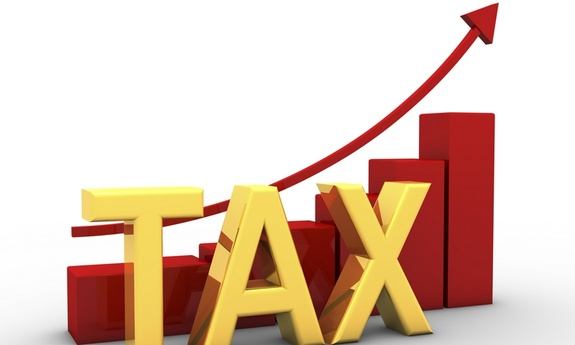 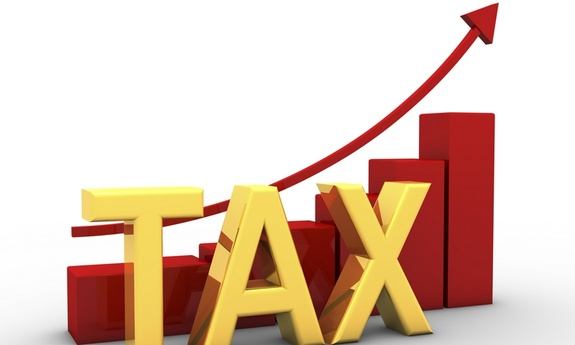 53